Assignment # 4.1 Key
Convert the following NFA to an equivalent DFA.
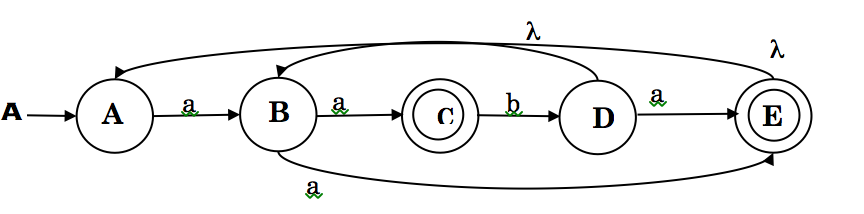 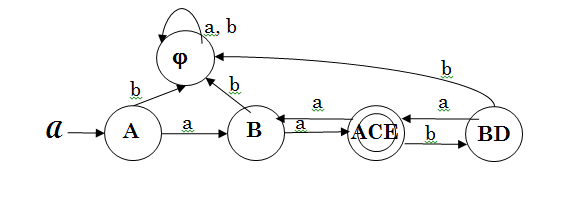 9/21/2014
COT 4210 © UCF
1
Assignment # 4.2 Key
State Ripping
Remove C
Simplify
S
F
aa (aa+ba)*
C
A
B
D
a
b
a
Final RegEx: 0+1(0 + 10+1)*
a
a
Add S,F
A = λ
B = Aa + Ca 
C = Ba + Da
D = Cb
B = a + Ca
C = (a + Ca)a + Cba
C = aa + C(aa + ba)
C = aa (aa + ba)*
S
C
A
B
D
λ
a
b
a
a
a
F
λ
0
Remove A
S
C
B
D
a
b
a
a
a
F
λ
Remove B
aa
S
C
D
aa
b
a
F
λ
Remove B
aa+ba
S
C
F
aa
λ
9/21/2014
COT 4210 © UCF
2
Convert the DFA you developed in #1 to a regular expression, first by using either the GNFA (or state ripping) or Rij(k) approach, and then by using regular equations. You must show all steps in each part of this assignment.
9/21/2014
COT 4210 © UCF
3
0
1
0

1
λ
0
A:
B
D
E
C
A
1
0,1
Assignment # 4.2
Convert the following NFA to an equivalent DFA.
1
1
1
BCDE
ABCD
BCD
A
0
1
0
0
0
0
0
Φ
ABCDE
0,1
COT 4210 © UCF
4
9/21/2014
Assignment # 4.2 Answer
0,1
q1
q0
1
0
qD
0,1
9/21/2014
COT 4210 © UCF
5